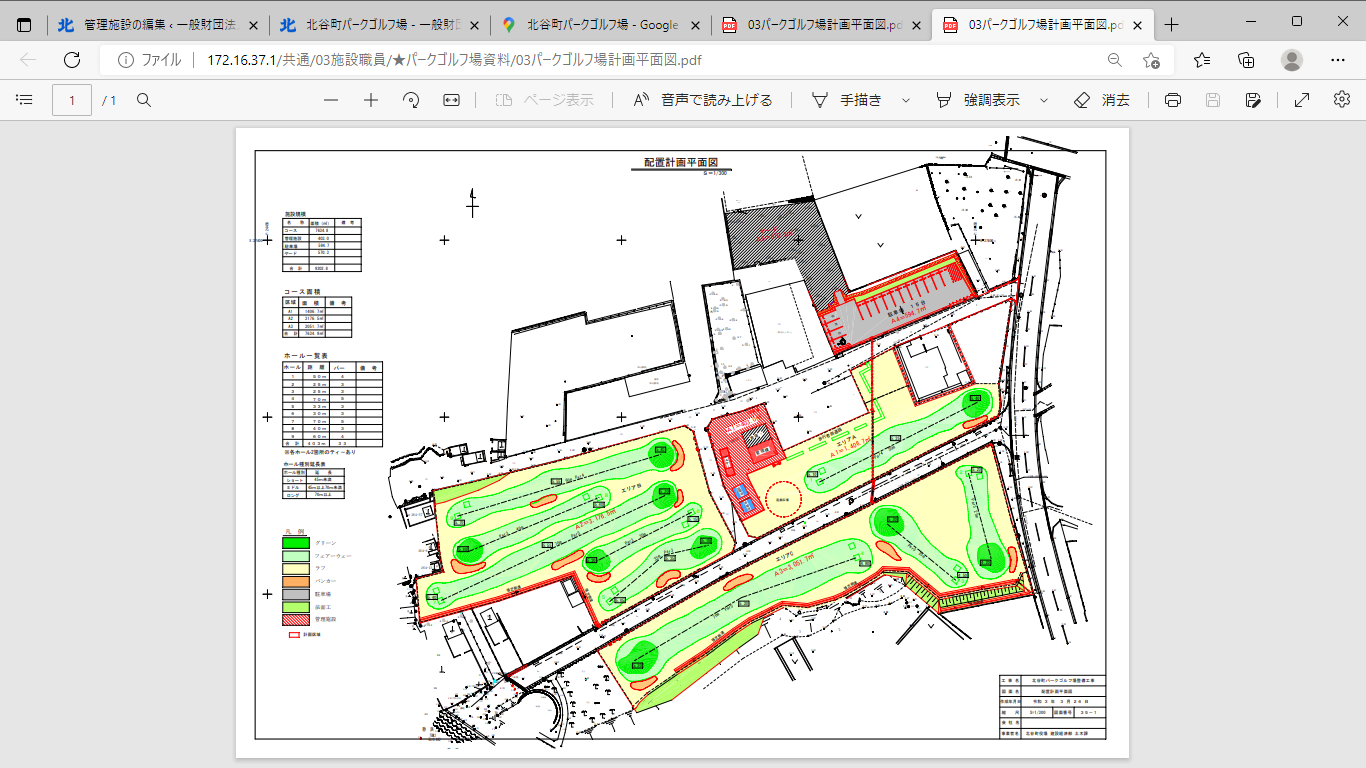 ヤード
駐車場
（１５台）
砂辺レッカー
住　宅
園路
砂辺解体
砂辺レッカー
倉庫
トイレ
１H　
パー４
管理棟
９H　
パー４
試打場
２H　
パー３
８H　
パー３
東屋
６H　
パー３
７H　
パー５
３H　
パー３
５H　
パー３
４H　
パー５
住　宅